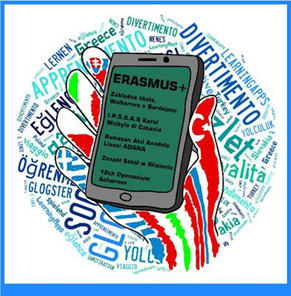 Spielend neues lernen Feste und Bräuche
Thema Nr. 7
Feste und Bräuche
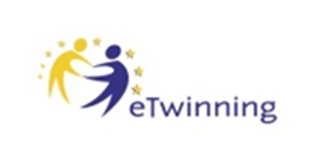 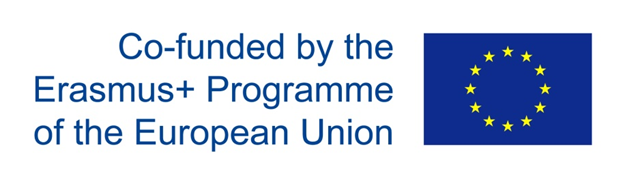 Die Weihnachten
Frohe Weihnachten und ein glückliches neues Jahr.
Zu Weihnachten
Sie schmückt den Weihnachtsbaum
Der Weinachtsbaum
Der Stern
Das Geschenk
Die Weihnachtskugel
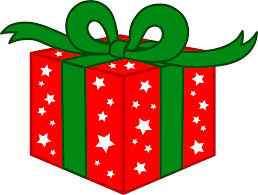 Der Adventskranz
Die Kerze
Jeden Sonntag zünden wir eine Kerze an.
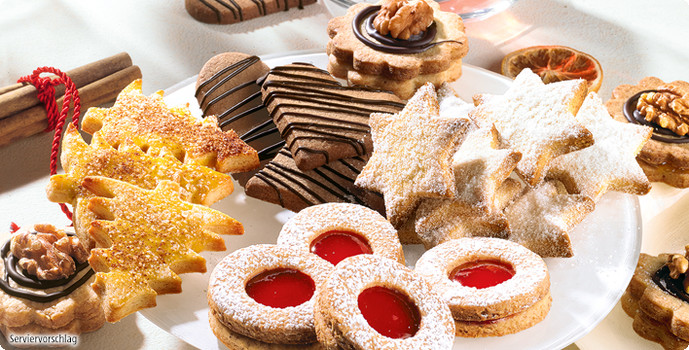 Plätzchen backen
Lebkuchen backen
Wir backen Plätzchen und Lebkuchen für das Weihnachtsfest.
Wir singen Weihnachtslieder
Stille Nacht, heilige Nacht
Stille Nacht, heilige Nacht!
Alles schläft, einsam wacht
Nur das traute hochheilige Paar.
Holder Knabe im lockigen Haar,
Schlaf in himmlischer Ruh!
Schlaf in himmlischer Ruh!
Wir bekommen Geschenke
Wir packen die Geschenke aus.


Das Christkind bringt uns Geschenke.
Wir feiern am 24.12. den Heiligabend
Ostern
Wir feiern Ostern im Frühling.

Wir wünschen uns ,,Frohe Ostern,,
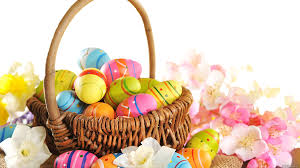 Zu Ostern…
Wir bemalen die Ostereier.
Wir machen einen Osternstrauß.
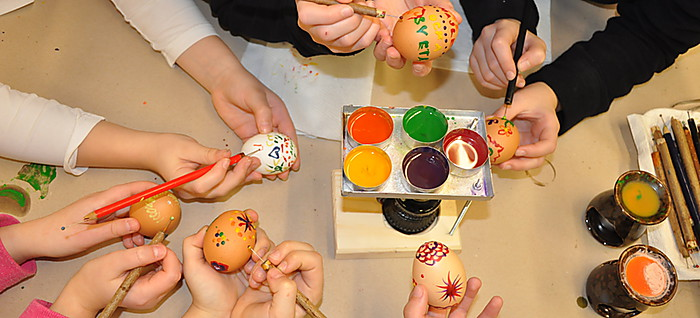 Wir machen einen Osterstrauß.
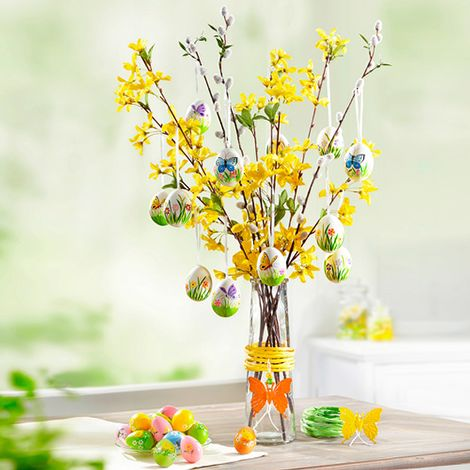 Die Kinder suchen Ostereier
Der Karneval
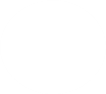 Die Karnevalssaison beginnt

am 11.11. um 11:11 Uhr
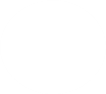 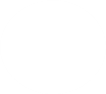 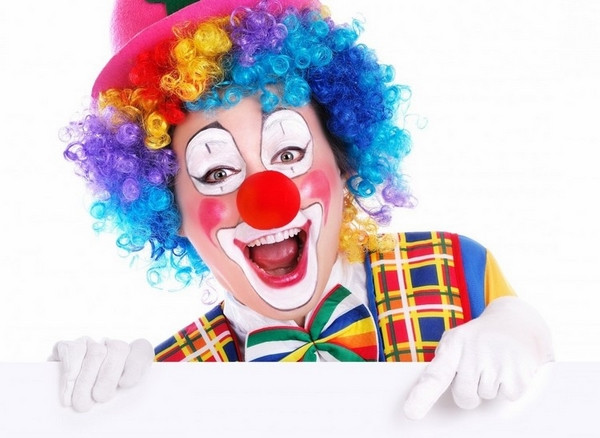 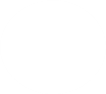 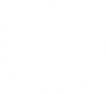 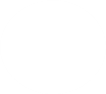 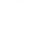 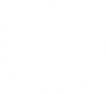 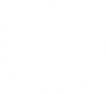 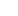 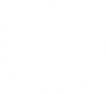 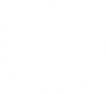 Die Faschingstradition  - die Konfetti, Luftschlangen und Bonbons zu werfen
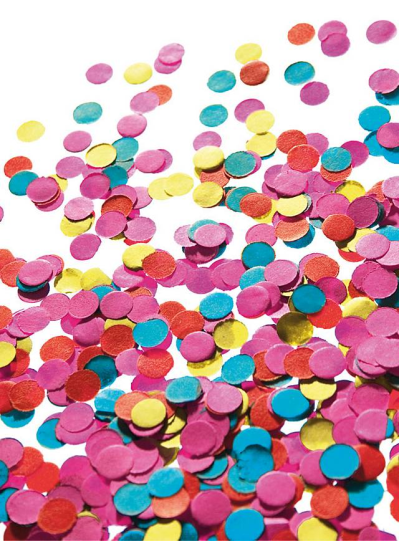 Die Konfetti
Die Luftschlange
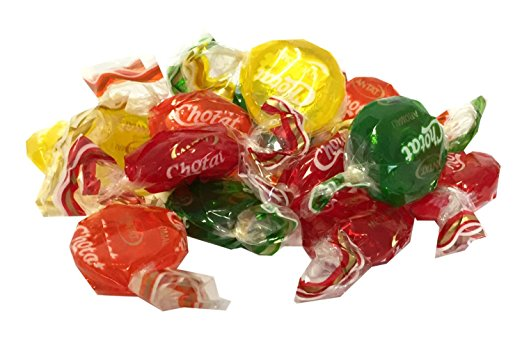 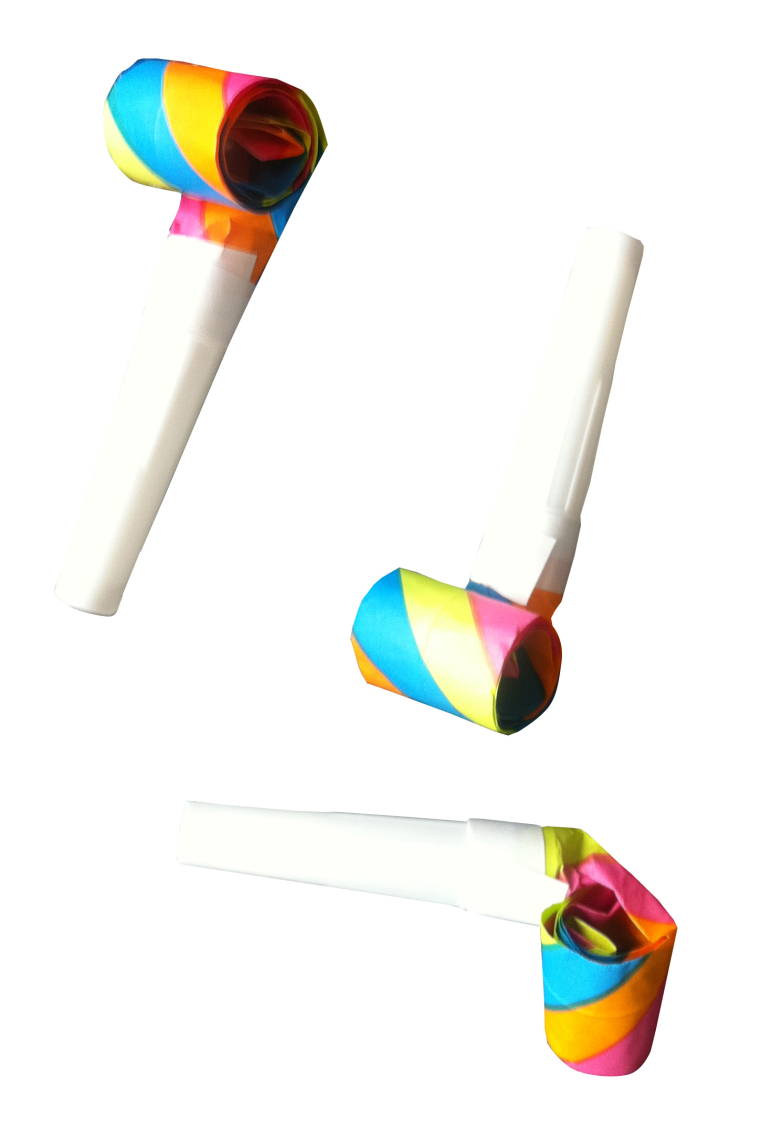 Der Luftrüssel
Die Bonbons
Was machen wir, die Deutschen zu Karneval?
Wir vekleiden uns.
Wir tragen Masken.
Was machen wir in Deutschland?
Wir dekorieren die Wagen.
Wir sammeln die Bonbons.
Wie feiefn wir Karneval?
Wir machen einen Umzug.
Wir essen Berliner